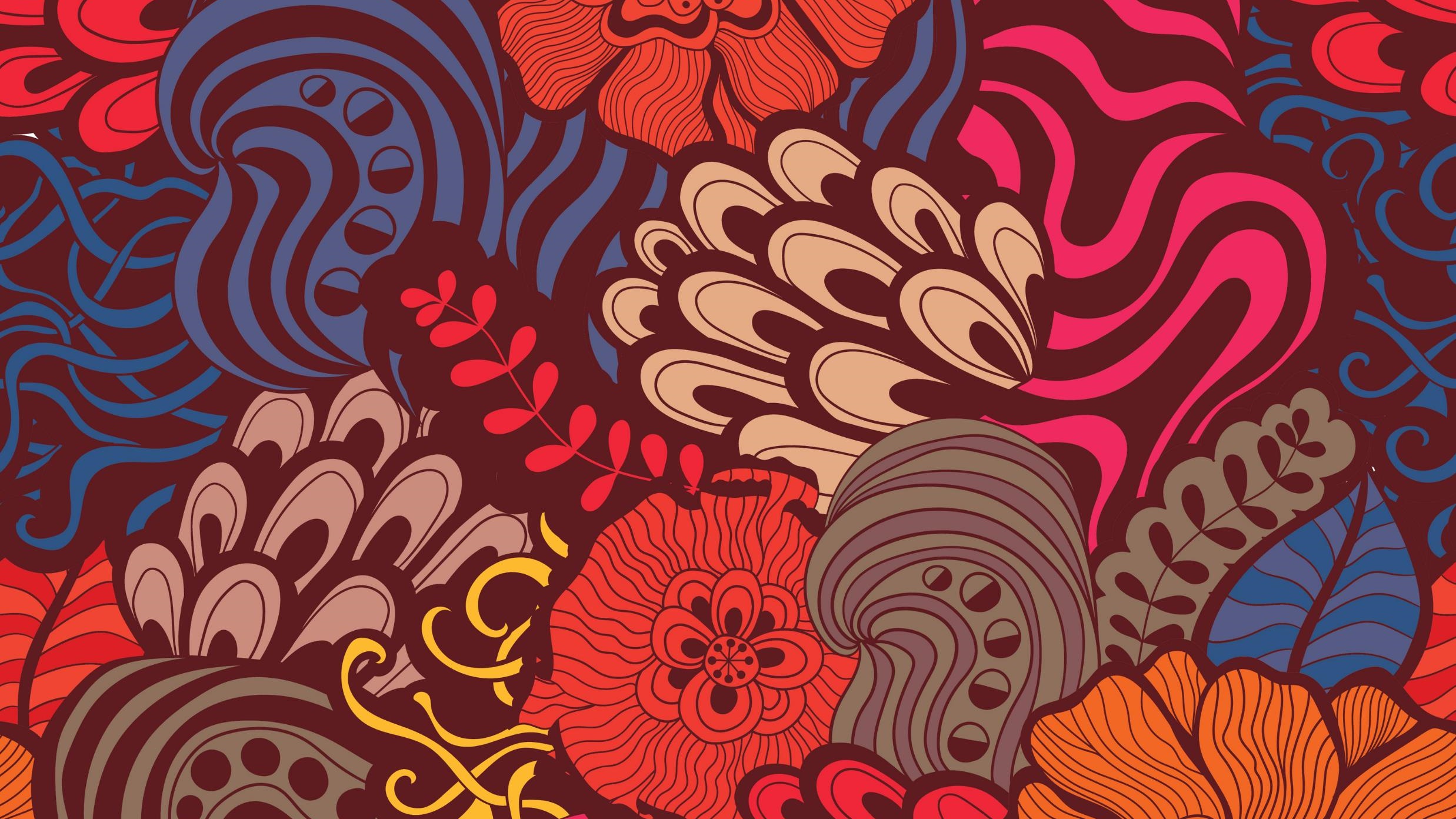 Surviving South Sudan
Drought, Famine, Education, Oil
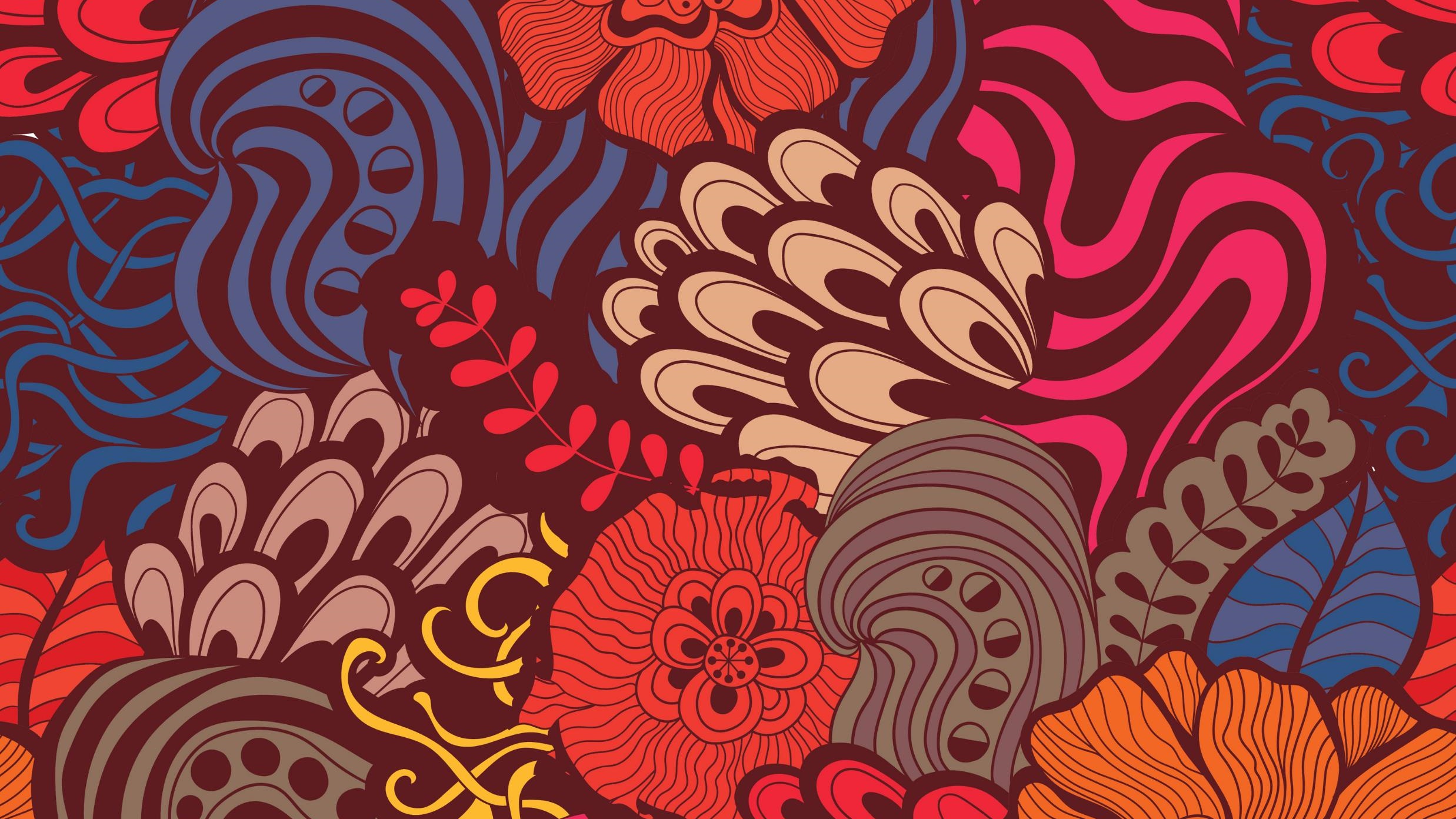 Warm-Up Directions:

Color all Islamic Territories of Sudan1 color. 

Color all Christian Territories of South Sudan a different color.
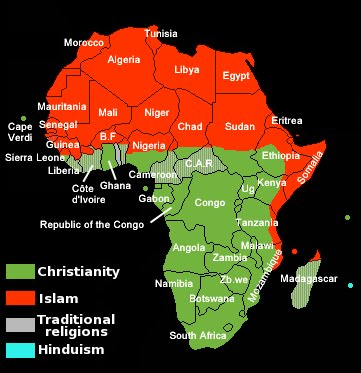 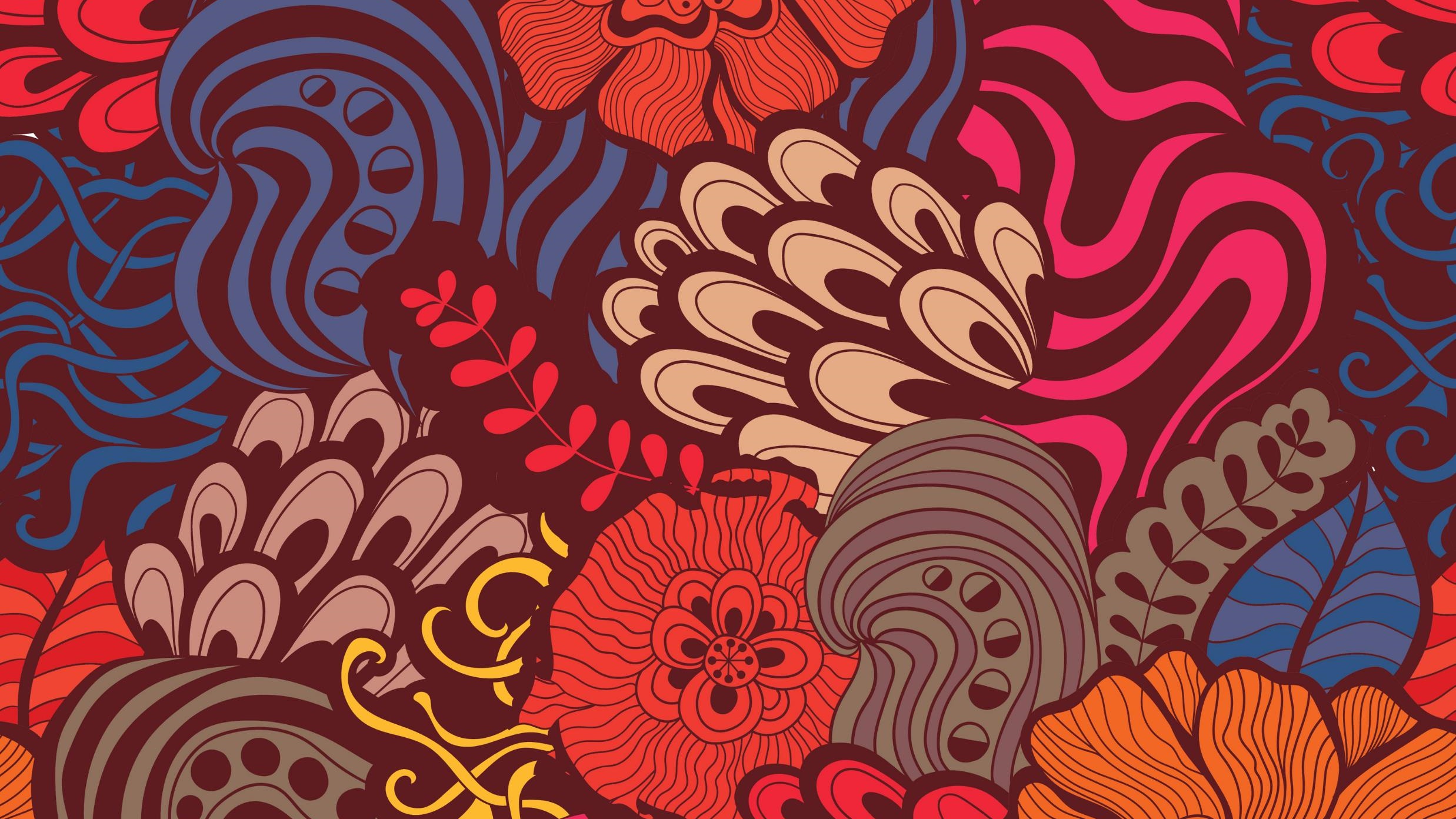 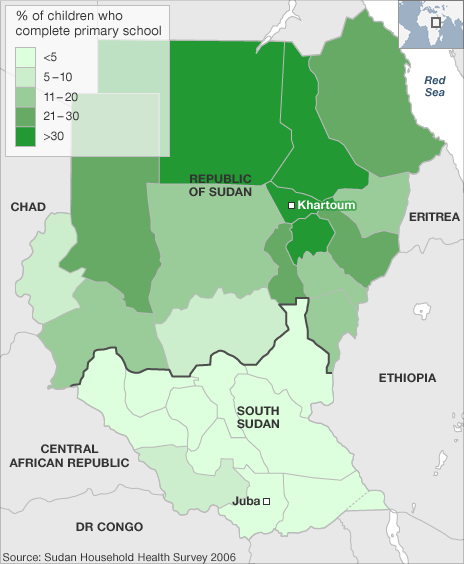 Primary School Completion in Sudan and South Sudan
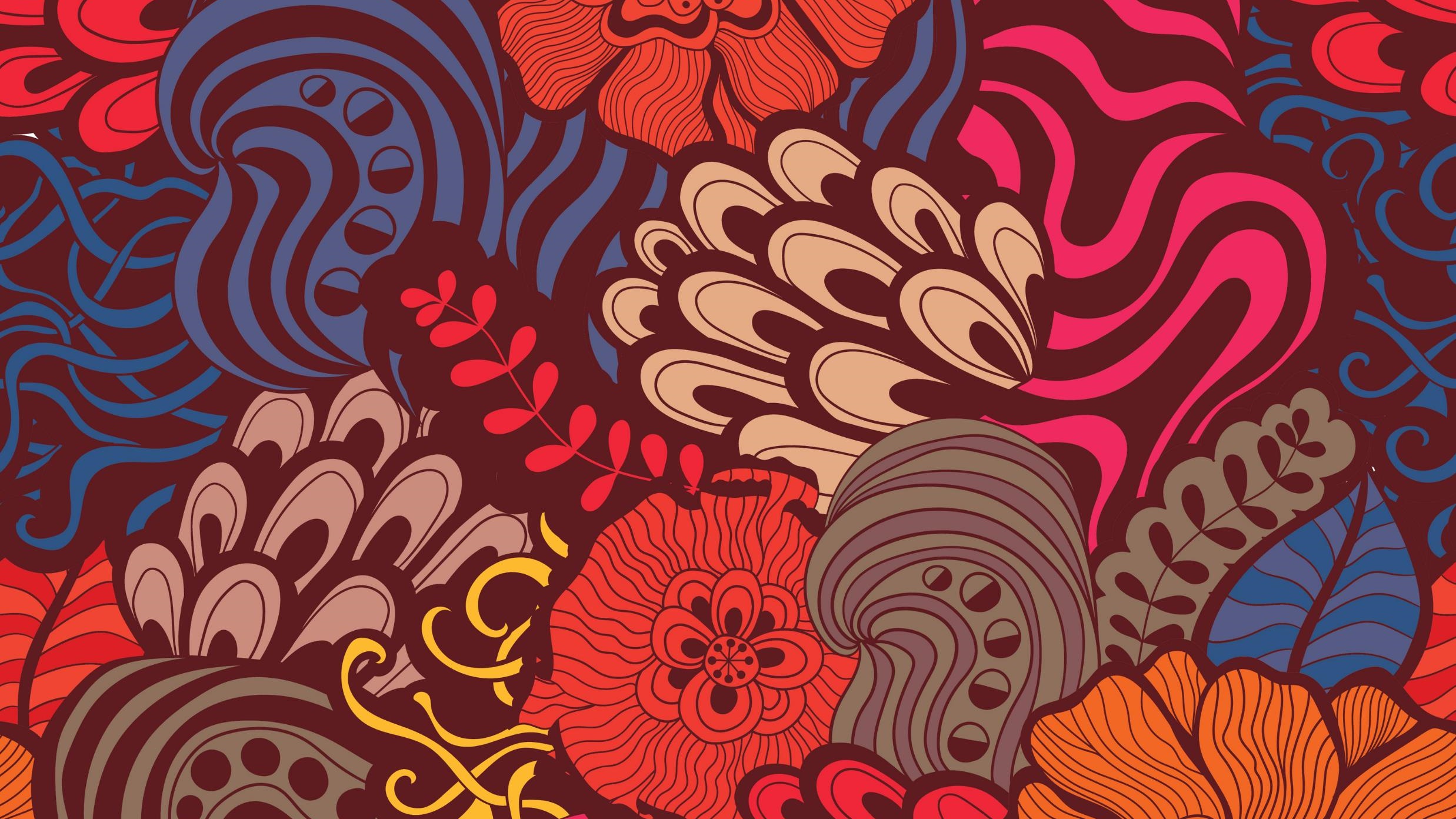 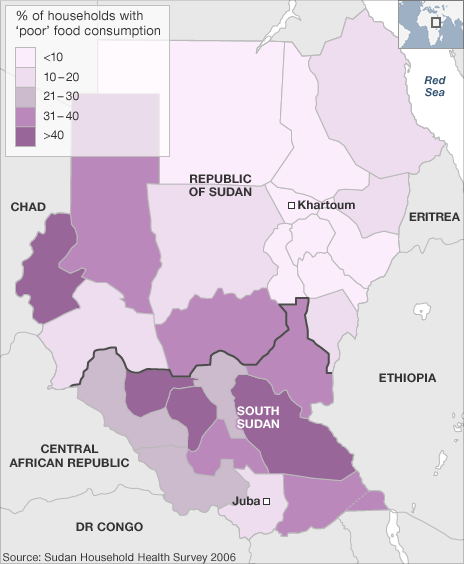 Percent of Households with poor food consumption
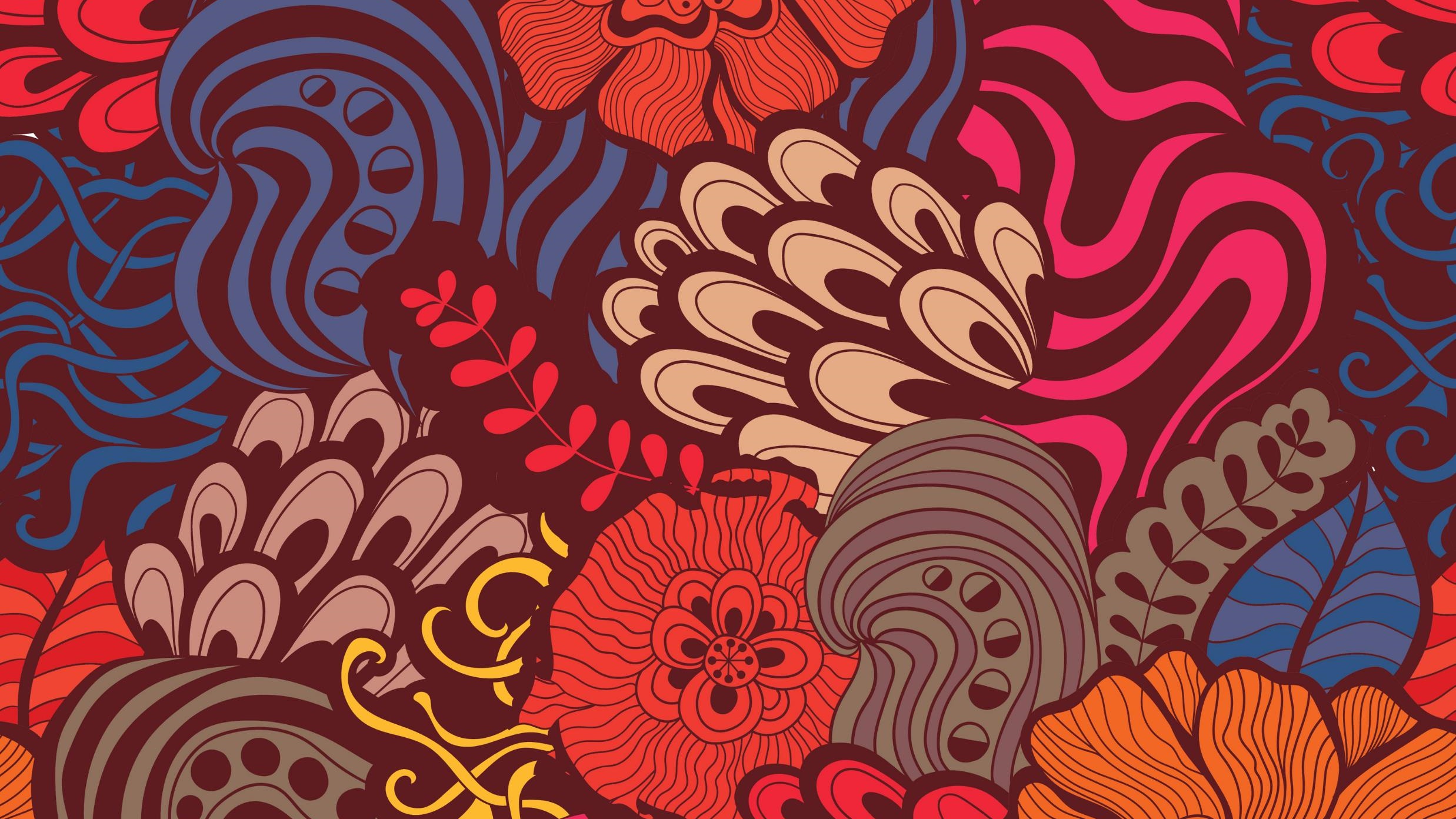 Improved Water and Sanitation
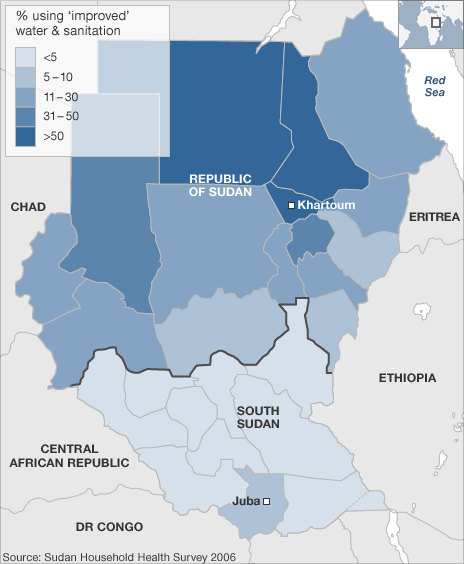 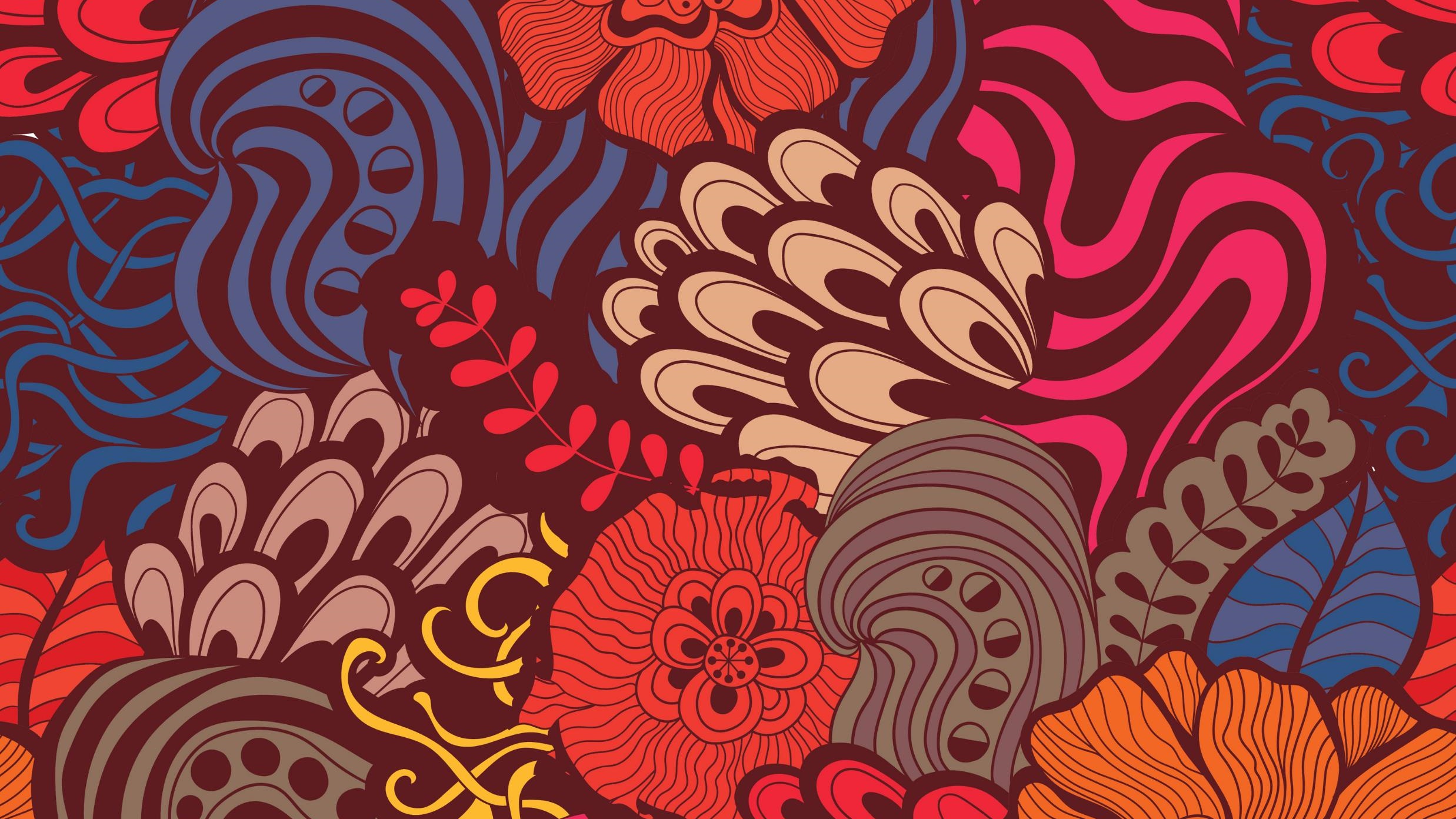 Oil Refineries and Pipelines
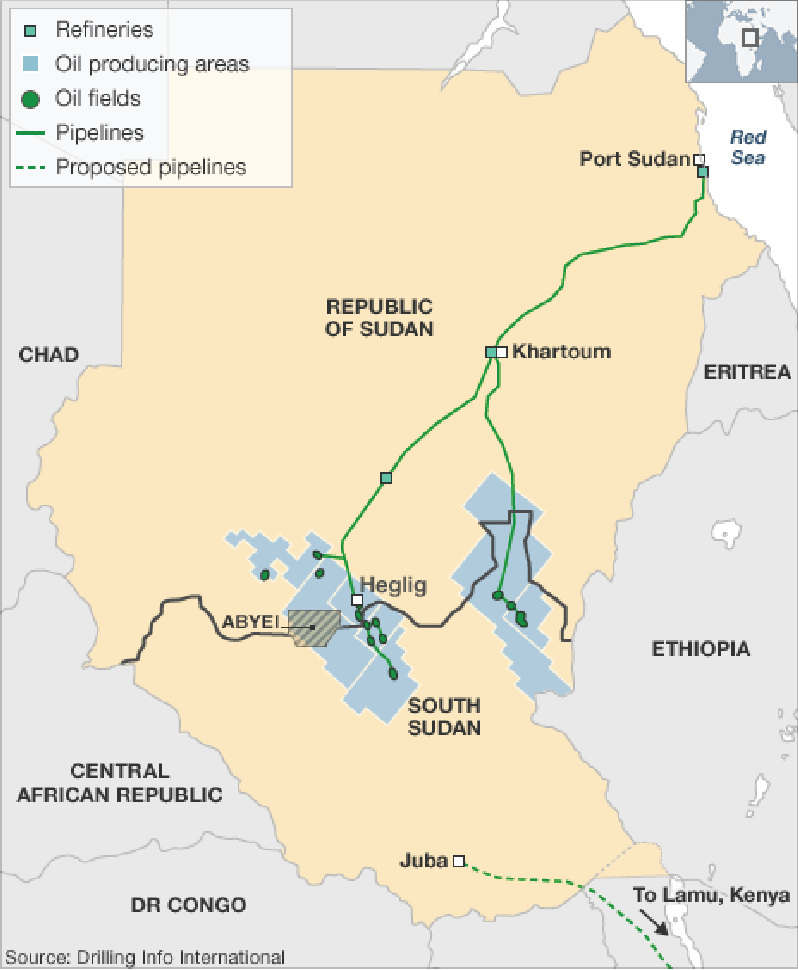